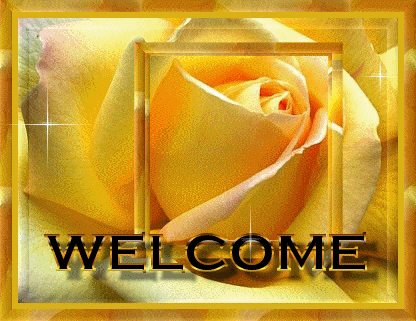 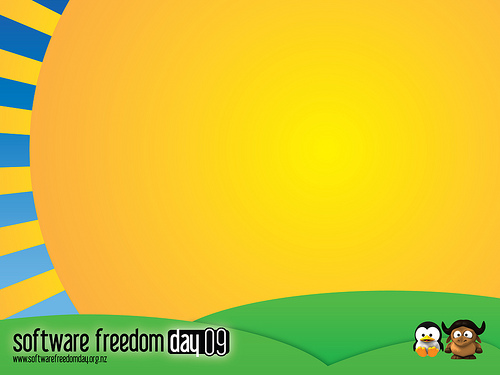 Perkembangan Kerajaan-Kerajaan Islam di Indonesia
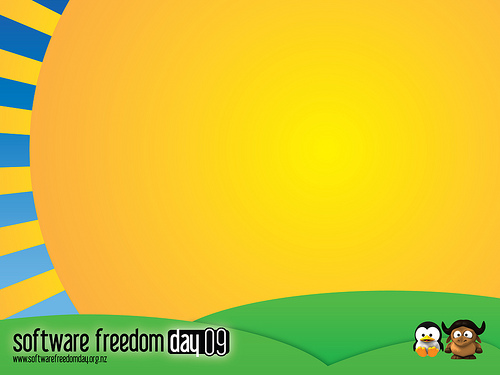 Kerajaan-KerajaanIslam di Indonesia
Kerajaan Samudra Pasai (Samudra Pasai Empire)
Kerajaan Aceh (Aceh Empire)
Kerajaan Demak (Demak Empire)
Kerajaan Pajang (Pajang Empire)
Kerajaan Mataram Islam (Islamic Mataram Empire)
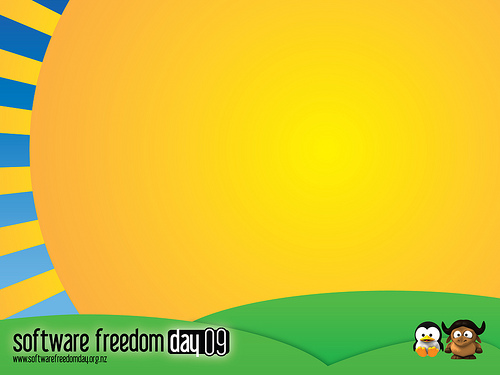 Kerajaan-KerajaanIslam di Indonesia
Kerajaan Cirebon (Cirebon Empire)
Kerajaan Banten (Banten Empire)
Kerajaan Makassar (Makassar Empire)
Kerajaan Ternate dan Kerajaan Tidore 
	(Ternate dan Tidore Empire)
Kerajaan Samudra Pasai
Kerajaan Samudra Pasai merupakan kerajaan Islam pertama di Indonesia yang didirikan oleh Malik as-Saleh
Sebelum menganut Islam, ia bernama Marah Sile atau Merah Selu, putra Marah Gajah, bangsawan dari persia (Marah merupakan gelar para bangsawan di Pasai 
Kerajaan Samudra Pasai terletak di pantai utara Aceh 
Kerajaan Samudra Pasai dapat berkembang menjadi besar karena terletak di jalur lalu lintas pelayaran dan perdagangan dunia
Kerajaan Samudra Pasai
Dalam rangka islamisasi Sultan Malik as-Saleh mengawini putri Raja Perlak sehingga Islam cepat berkembang di Perlak dan daerah-daerah kekuasaannya
Bukti sejarah dari kerajaan Samudra Pasai adalah Nisan Makam Sultan Malik as-Saleh (1297)
Setelah Malik as-Saleh wafat digantikan oleh putranya Malik al Zhahir yang memiliki 2 orang putra (Mailk al Mahmud dan Malik al Mansyur)
Setelah Malik al Zahir wafat jabatan sultan diteruskan oleh Sultan Ahmad Perumadal Perumal
Kerajaan Samudra Pasai
Pada tahun 1350, Samudra Pasai diserang oleh Majapahit yang iri karena kedekatan Samudra Pasai  dengan Kesultanan Delhi. Penyerangan ini mengakibatkan kemunduran Kerajaan Samudra Pasai yang semakin lama semakin lemah dan akhirnya dapat dikuasai oleh Kerajaan Aceh
Kerajaan Samudra Pasai
Tahukah
Kamu ?
Sebuah catatan menyebutkan bahwa Kerajaan Samudra Pasai memberlakukan mata uang dirham. Mata uang itu bertuliskan raja-raja yang pernah memerintah kerajaan tersebut
Kerajaan Aceh
Kerajaan Aceh terletak di ujung pulau Sumatera 
Semula Aceh merupakan daerah taklukan Kerajaan Pedir. Jatuhnya Malaka dan Pasai ke tangan Portugis mengakibatkan para pedagang di Selat Malaka mengalihkan kegiatannya ke Pelabuhan Aceh. Aceh akhirnya berkembang pesat dan setelah kuat kemudian melepaskan diri dari kekuasaan Kerajaan Pedir dan berdiri sebagai wilayah yang merdeka
Sultan pertama sekaligus sebagai pendiri Kerajaan Aceh adalah Sultan Ali Mughayat Syah (1514-1528)
Kerajaan Aceh
Pemerintahan Sultan Iskandar Muda (1607-1636)
	Merebut sejumlah pelabuhan penting di pesisir barat dan timur sumatera serta pesisir barat Semenanjung Melayu, seperti Johor dan Pahang
Menyerang kedudukan portugis di Malaka dan kapal-kapalnya yang melalui Selat Malaka. Aceh sempat memenangkan perang melawan armada portugis di sekitar pulau Bintan, pada tahun 1614
Bekerja sama dengan EIC inggris dan VOC belanda untuk memperlemah pengaruh portugis. Iskandar Muda mengijinkan persekutuan dagang dari kedua negara itu untuk membuka kantor cabangnya di Aceh tanpa menyadari bahwa tindakan itu dapat memperlemah kedudukan Aceh di kemudian hari
Kerajaan Aceh
Wilayah Aceh mendapat julukan Serambi Mekah
Sistem pemerintahan yang digunakan di Aceh adalah pemerintahan sipil atas dasar agama. Hukum adat memegang peranan penting dengan berlandaskan pada ajaran agama Islam. Hukum adat yang digunakan disebut Adat Makuta Alam.
Sultan Iskandar Muda telah berhasil menanamkan jiwa keagamaan yang kuat
Pada masanya, muncul ahli-ahli tasawuf terkenal seperti Hamzah Fansyuri dan Syamsuddin as Samatrani
Kerajaan Aceh
Pemerintahan Sultan Iskandar Thani (1636-1641)
Sultan Iskandar Thani terlau lemah dalam mengendalikan pemerintahan
Pada saat pemerintahannya terjadi permusuhan antara dua kelompok penganut ajaran tasawuf Nur al Din al Raniri dengan Hamzah Fansyuri dan Syamsudin as Samatrani. Hal itu menyebabkan perpecahan dan akhirnya melemahkan Kesultanan Aceh
Sultan Iskandar Thani wafat dan digantikan oleh permaisurinya Syafiatuddin Syah
Kerajaan Aceh
Masa Keruntuhan Aceh
Tidak ada pengganti yang cakap setelah Sultan Iskandar Muda
Kekalahan Aceh melawan Portugis di Malaka
Adanya persaingan yang tidak sehat di antara kaum bangsawan dan ulama
Akibat pertahanan yang lemah dari bangsa-bangsa Eropa
Daerah-daerah yang jauh dari pemerintah pusat seperti Johor, Perlak, Pahang, Siak, dan Minangkabau melepaskan diri dari Aceh
Kerajaan Demak
Raden Patah
Kerajaan Demak merupakan kerajaan bercorak Islam pertama di Jawa
Raden Patah dinobatkan oleh para wali menjadi Raja Demak yang pertama dengan gelar Senapati Jimbung Ngabdur’rahman Panembahan Palembang Sayidin Panatagama dan jabatan patih dipercayakan kepada Ki Wanapala dengan gelar mangkurat
Kerajaan Demak
Pada awalnya,Demak merupakan kerajaan agraris dengan hasil utama beras, tetapi pada akhirnya berkembang menjadi kerajaan maritim karena letaknya yang strategis sebagai pelabuhan nasional.
Kerajaan Demak berkembang pesat dengan menjadikan pelabuhan Semarang dan pelabuhan Jepara sebagai pelabuhan penting
Setelah kedudukannya kuat, Demak segera memperluas daerah kekuasaannya ke pedalaman dan sekaligus menyebarkan agama Islam
Kerajaan Demak
Pati Unus (1518-1521)
Raden Patah memiliki putra bernama Pati Unus dan Trenggana
Sepeninggal Raden Patah, tahta kerajaan Demak digantikan oleh putranya yang bernama Pati Unus (Pangeran Sabrang Lor)	
Setelah naik tahta, PatiUnus memperkuat pertahanan lautnya agar Portugis tidak masuk ke Jawa
Kerajaan Demak
Sultan Trenggana (1521-1546)
Sultan Trenggana mengutus Faletehan (Fatahillah) beserta pasukannya untuk menduduki Jawa Barat agar Portugis tidak dapat masuk. Faletehan berasal dari Pasai, ia adalah seorang panglima militer yang cakap
Sunda Kelapa yang belum terlindungi oleh benteng Portugis dapat direbut oleh Faletehan
Faletehan mengubah nama Sunda Kelapa menjadi Jayakarta
Pada tahun 1527, berhasil menguasai Banten dan selanjutnya Islam berhasil berkembang
Kerajaan Demak
Untuk memperkuat kedudukannya, putri sultan Trenggana dinikahkan dengan putri Bupati Madura. Cara ini dinamakan perkawinan politik
Jasa-jasa Sultan Trenggana :
Berhasil membendung ekspansi Portugis ke wilayah Indonesia bagian barat
Berkat Faletehan, Kerajaan Demak tumbuh sebagai pusat perdagangan dan pelayaran
Berhasil menyatukan kota-kota di pesisir utara pulau Jawa sebagai pusat perdagangan
Agama Islam mulai masuk dan berkembang ke daerah pedalaman
Kerajaan Demak
Keruntuhan Kerajaan Demak tidak hanya disebabkan oleh perang saudara, tetapi juga akibat kelemahan sistem pemerintahan federasi yang diterapkan oleh Kerajaan Demak. Kelemahan di pusat Kerajaan Demak menyebabkan banyak wilayah taklukan berusaha melepaskan diri dari Demak seperti Banten, Gresik, Tuban, dan Surabaya
Kerajaan Pajang
Hadiwijaya (menantu Sultan Trenggana) memindahkan pusat kerajaan Demak ke Pajang.
Setelah sultan Hadiwijaya mangkat pada tahun 1582 dan digantikan putranya Pangeran Benawa
Kekuasaannya direbut oleh Aria Pangiri 1582-1586 yang selama berkuasa selalu meresahkan rakyat dan memicu rakyat untuk melawannya.
Pangeran Benawa dibantu Sutawijaya melawan dan merebut kekuasaan dari Aria Pangiri
Setelah berhasil direbut, Pangeran Benawa menyerahkan kekuasaan kepada Sutawijaya
Kerajaan Mataram Islam
Sutawijaya (1586-1601)
Kerajaan Mataram Islam terletak di kerajaan mataram yang pertama (Mataram Hindu)
Sutawijaya mengangkat Pangeran Benawa sebagai Bupati Pajang
Pemerintahannya banyak mengalami rintangan karena adanya perselisihan dengan Bupati yang ingin melepaskan diri dari Mataram
Sutawijaya mangkat dan jenazahnya dimakamkan di Kota Gede, Yogyakarta
Kerajaan Mataram Islam
Mas Jolang (1601-1613)
Pada masa pemerintahannya, Mataram Islam tidak mampu memperluas wilayahnya karena disibukkan dengan usaha mengatasi para pemberontak
Sultan Agung Hanyakrakusuma (1613-1645)
Sultan Agung memerintah selama 32 tahun. Masa pemerintahannya dibagi dalam dua periode yaitu :
	- periode penyatuan negara
	- periode pembangunan negara
Kerajaan Mataram Islam
Sultan Agung mangkat pada tahun 1645 dan dimakamkan di Imogiri. Setelah Sultan Agung wafat, Kerajaan Mataram Islam mengalami kemunduran yang disebabkan adanya pemberontakan dan perebutan kekuasaan
Kerajaan Cirebon
Didirikan oleh Fatahillah atau Faletehan
Berkat kegigihannya, agama Islam tersebar di sebagian besar wilayah Jawa Barat
Pemerintahan Fatahillah tidak berlangsung lama karena ia lebih menekuni bidang keagamaan. Tahtanya diserahkan kepada cucunya yang bernama Panembahan Ratu.
Fatahillah wafat dan jenazahnya dimakamkan di Desa gunung jati. Oleh karena itu, Fatahillah sering mendapat sebutan Sunan Gunung Jati.
Kerajaan Banten
Kerajaan Banten terletak di ujung barat Pulau Jawa, yaitu di selatan daerah Banten
Raja Kerajaan Banten yang pertama adalah Sultan Hasanuddin, putra tertua Fatahillah
Sultan Hasanuddin mangkat pada tahun 1570, kemudian digantikan oleh putranya Yusuf yang memperluas daerah kekuasaannya sampai ke pedalaman dan berhasil menaklukkan kerajaan Pajajaran
Kerajaan Banten
Penguasaan Banten atas Pajajaran mempunyai 2 arti penting:
Banten yang merupakan wilayah pelabuhan memerlukan daerah pedalaman yang banyak menghasilkan bahan makanan untuk keperluan sendiri ataupun ekspor
Islam dapat berkembang sampai ke daerah pedalaman Jawa Barat
Orang-orang Pajajaran yang tidak mau menganut agama Islam menyingkir ke daerah pedalaman Banten Selatan yang dikenal dengan masyarakat Badui yang menganut animisme-dinamisme
Kerajaan Banten
Setelah Panembahan Yusuf mangkat (1580), tahtanya digantikan oleh Maulana Muhammad  Abdul Mufakir  Pangeran Ranamenggala  Sultan Ageng Tirtayasa
Pada masa pemerintahan Sultan Ageng Tirtayasa terjadi perang saudara yang melibatkan VOC dan berhasil dikuasai sehingga sejak saat itu Banten secara tidak langsung berada dibawah kekuasaan VOC hingga pada akhirnya Banten kehilangan kemerdekaannya
Kerajaan Makassar
Raja pertama yang memerintah Makassar adalah Sultan Alauddin (1591-1639)
Ramainya perdagangan di makassar mengakibtkan kerajaan Makassar mengalami perkembangan yang sangat pesat. Dari Makassar agama islam menyebar ke berbagai daerah, seperti Kaltim, NTB, dan NTT
Raja Makassar setelah Sultan Alauddin wafat adalah Muhammad Said yang kemudian dilanjutkan oleh Hasanuddin yang karena keberanian dan kegigihannya mendapat julukan Si Ayam Jantan dari Timur
Perjanjian Bongaya antara VOC dan Hasanuddin merupakan penanda mundurnya kerajaan makassar
Kerajaan Ternate dan Kerajaan Tidore
Kerajaan Ternate
	Kerajaan Ternate terletak di Maluku Utara dan berdiri sejak abad ke-13 dan beribu kota di Sampalu
Mengalami perkembangan yang pesat karena wilayahnya banyak menghasilkan rempah-rempah
Perkembangan agama Islam mendapat perhatian yang besar ditandai dengan banyaknya pemuda Ternate yang ke Gresik untuk belajar agama islam
Zainal Abidin adalah raja Ternate yang pertama kali memeluk agama islam
Kerajaan Ternate dan Kerajaan Tidore
Kerajaan Ternate mencapai puncak kejayaan pada masa pemerintahan Sultan Baabullah
Kerajaan Ternate berhasil membentuk Uli Lima atau persekutuan lima. Persekutuan ini dipimpin oleh Kerajaan Ternate dengan anggotanya:
	- Obi
	- Bacan
	- Seram
	- Ambon
Kerajaan Ternate dan Kerajaan Tidore
Kerajaan Tidore
Kerajaan Tidore terletak di sebelah Pulau Tidore
Kerajaan Tidore membentuk Uli Siwa atau persekutuan sembilan yang dipimpin oleh Tidore dengan anggota Jailolo,Makyan, Kai, Pulau Raja Ampat, dan pulau-pulau di sekitar Papua
Kerajaan Ternate dan Tidore yang awalnya berkonflik, pada akhirnya bekerja sama mengusir Portugis dari maluku
Kerajaan Tidore mencapai puncak kejayaan pada masa pemerintahan Sultan Nuku
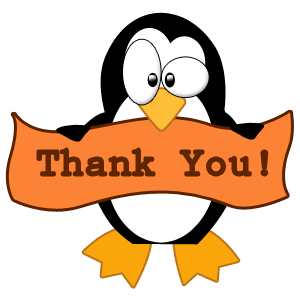